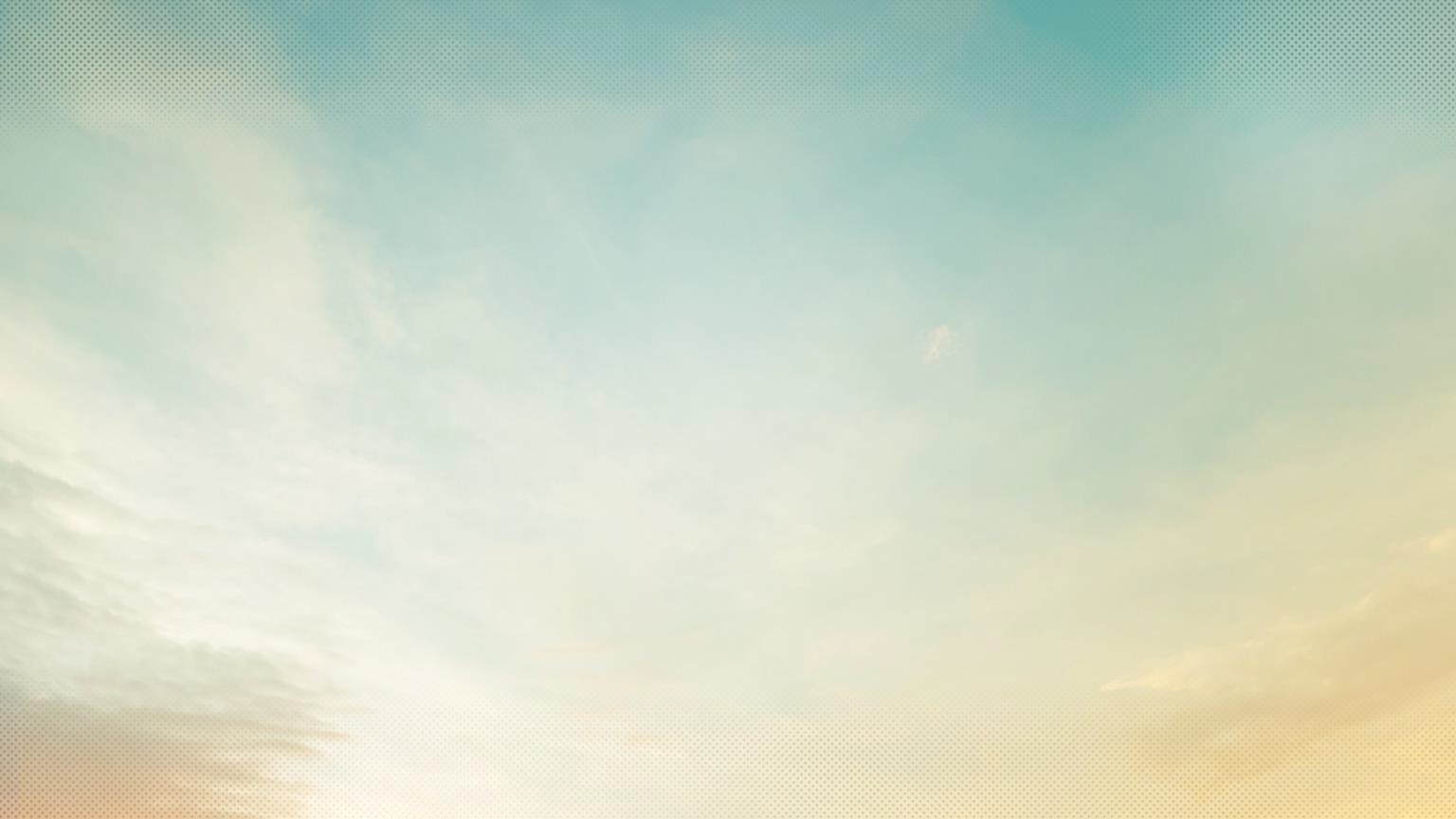 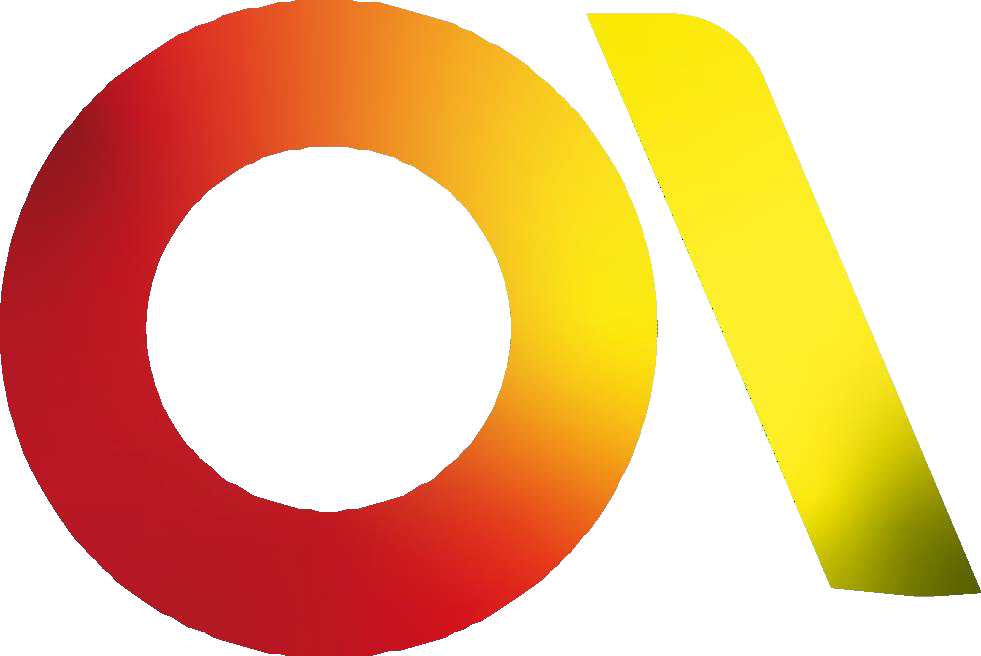 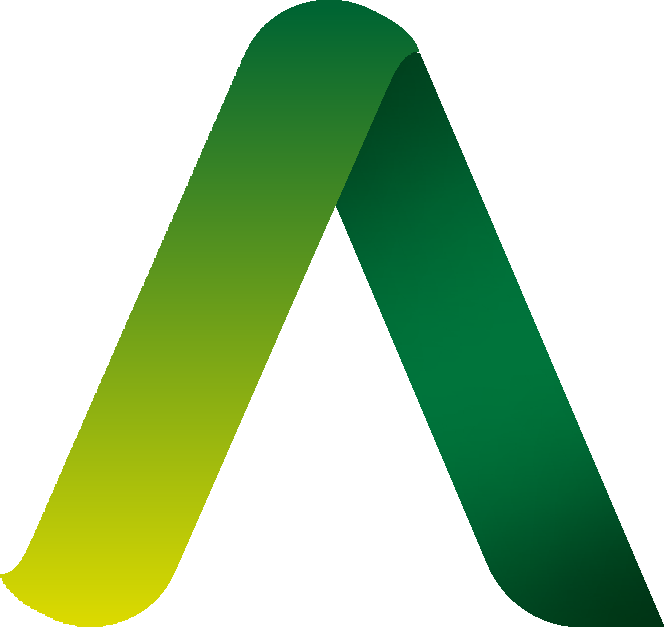 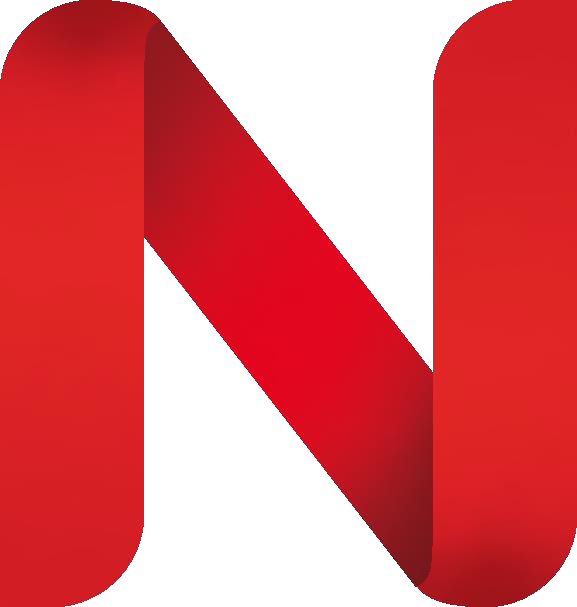 PRIMAVERA
NÚCLEOS DE VIVÊNCIA, ESTUDO E LUTAS
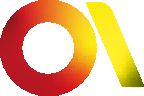 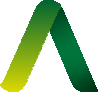 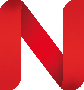 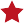 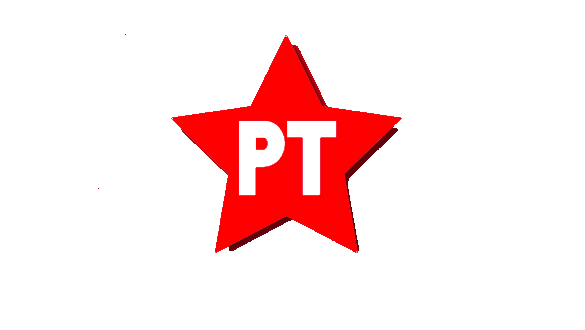 Bem-vindas e bem-vindos! Hoje, é a nossa 4ª Oficina - Parte 2!
PRIMAVERA
NÚCLEOS DE VIVÊNCIA, ESTUDO E LUTAS
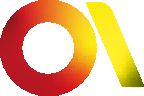 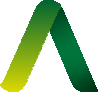 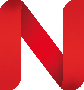 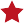 Acolhimento e reconexão
 com a turma

Quatro pessoas da turma, contemplando a diversidade (gênero/étnico-racial), rememoram a primeira parte da Oficina.
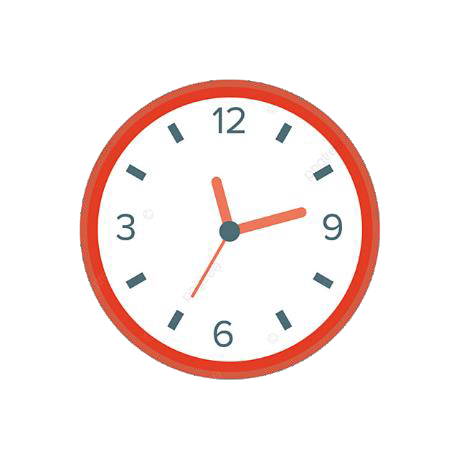 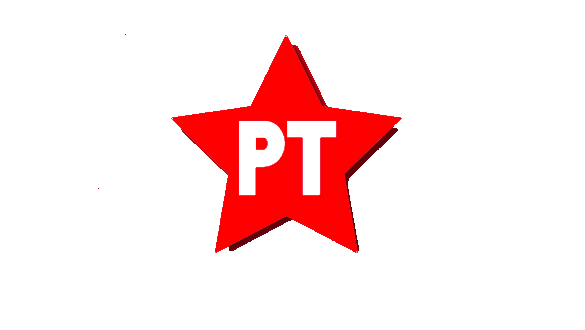 10 minutos
PRIMAVERA
NÚCLEOS DE VIVÊNCIA, ESTUDO E LUTAS
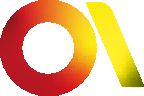 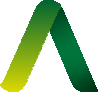 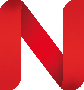 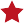 Concepções político-metodológicas 
do trabalho de base hoje
Leitura da síntese do texto Trabalho de base, de Ranulfo Peloso (org), na sala principal. Em seguida, fazer um debate crítico na sala principal, a partir da questão norteadora: 

Quais devem ser os princípios político-metodológicos do trabalho de base diante das mudanças da realidade brasileira atual?
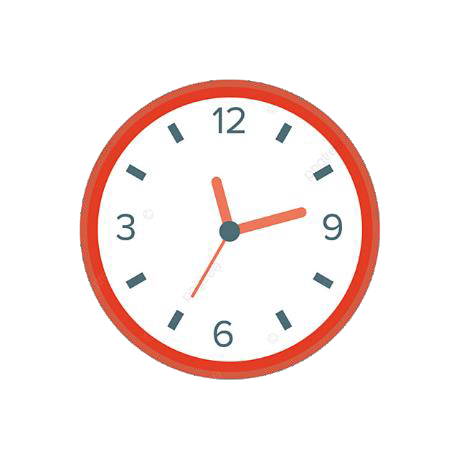 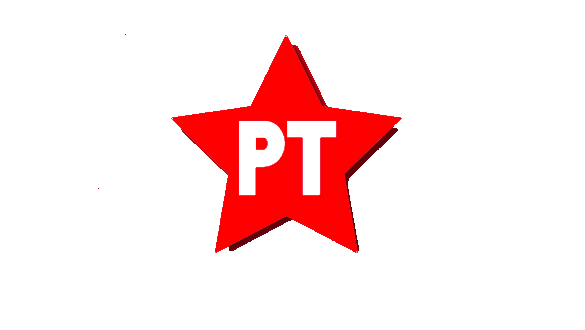 40 minutos
PRIMAVERA
NÚCLEOS DE VIVÊNCIA, ESTUDO E LUTAS
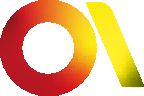 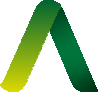 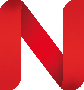 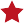 Metodologia do trabalho de base na construção 
dos Núcleos de Vivências, Estudos e Lutas
Em pequenos grupos, ler diferentes definições de trabalho de base e debater suas implicações para a construção dos Núcleos de Vivências, Estudos e Lutas, a partir da questão norteadora:

Quais elementos das definições de trabalho de base apresentadas contribuem para o processo de construção dos Núcleos de Vivências, Estudos e Lutas nos territórios?
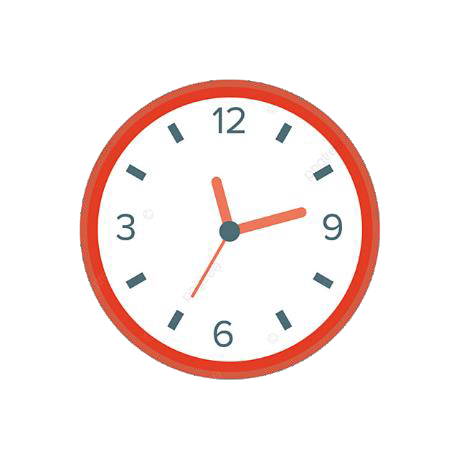 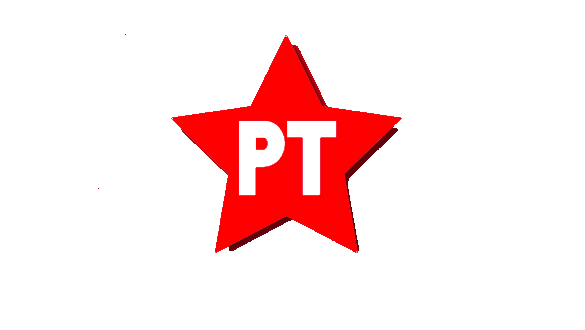 40 minutos
PRIMAVERA
NÚCLEOS DE VIVÊNCIA, ESTUDO E LUTAS
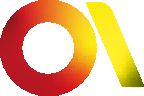 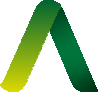 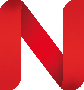 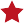 Socialização dos debates realizados nos pequenos grupos na sala principal
O foco da socialização é o processo de construção dos Núcleos, considerando os diferentes momentos e a diversidade de caminhos possíveis.

A critério de cada trio, ao final do debate, sugere-se que a turma elabore uma redação conjunta, que sintetize as falas apresentadas.
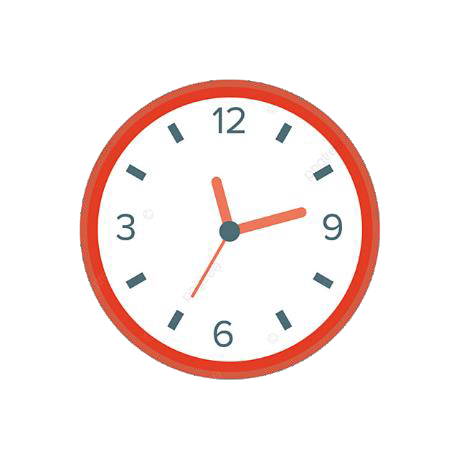 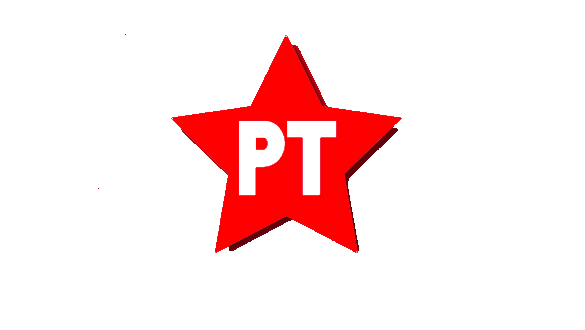 40 minutos
PRIMAVERA
NÚCLEOS DE VIVÊNCIA, ESTUDO E LUTAS
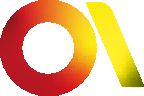 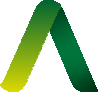 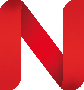 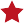 Articulação entre as sistematizações dos pequenos 
grupos e as tarefas pós-oficina 4
Foco do pós-oficina é:
Levantamento de informações sobre o momento e os caminhos de cada participante no processo de construção do Nova Primavera.

Mais duas questões importantes:
Importância da participação dos/as educadores/as militantes no processo de construção das conferências estaduais/municipais/zonais e nacional.
Participação nas reuniões de educadores/as militantes por território, a serem organizadas pelas Secretarias de Formação do Partido.
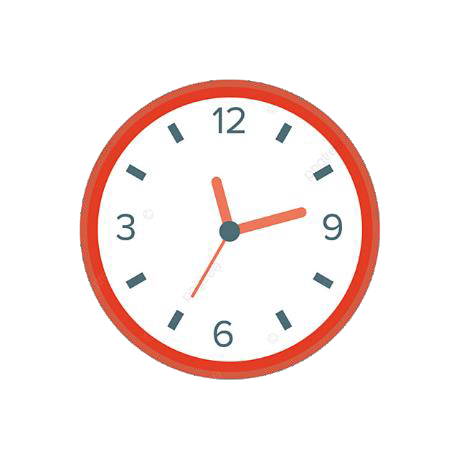 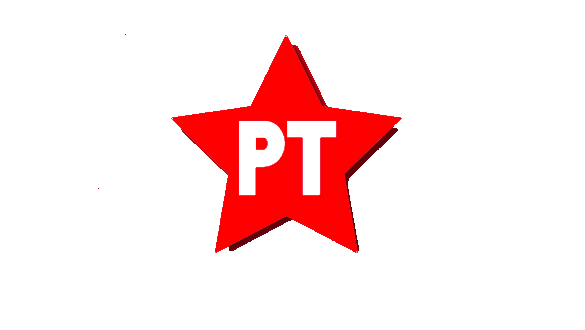 10 minutos
PRIMAVERA
NÚCLEOS DE VIVÊNCIA, ESTUDO E LUTAS
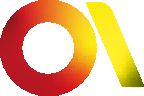 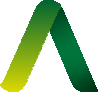 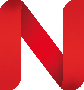 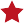 Compromissos pós-Oficina
Elaboração de uma síntese dos diferentes momentos e caminhos dos educadores militantes em relação ao Nova Primavera. A orientação é que cada educadora/educador prepare uma síntese (a ser apresentada na Oficina 5), de acordo com uma das três situações abaixo:  
 
1.Para quem escolheu o território, mas ainda não iniciou o processo de construção do núcleo: 
Para iniciar a organização do Núcleo, quem você chamaria para participar? (Sugestão para um primeiro encontro com as pessoas convidadas: discutir a intencionalidade do núcleo, escutar o que é possível fazer em relação à organização do núcleo e das Conferências).
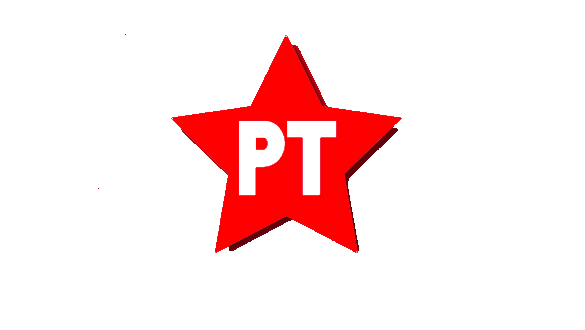 PRIMAVERA
NÚCLEOS DE VIVÊNCIA, ESTUDO E LUTAS
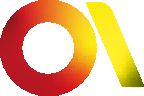 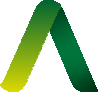 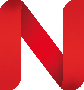 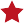 Compromissos pós-Oficina
2.Para quem já iniciou a organização dos núcleos no Nova Primavera e para quem participa de núcleos existentes antes do Nova Primavera: 
Sugestão: Fazer um levantamento das principais lutas e organizações existentes no território com as quais os Núcleos poderão desenvolver alguma atuação conjunta. E também discutir a mobilização e a organização das Conferências.  

3.Para quem está na Jornada, mas não está em processo de construção do Núcleo: 
Sugestão: Identificar um espaço de intervenção no partido no qual pretende atuar ou já está atuando e elaborar uma justificativa, apresentando as potencialidades para um trabalho de formação política à luz da metodologia da jornada Nova Primavera.
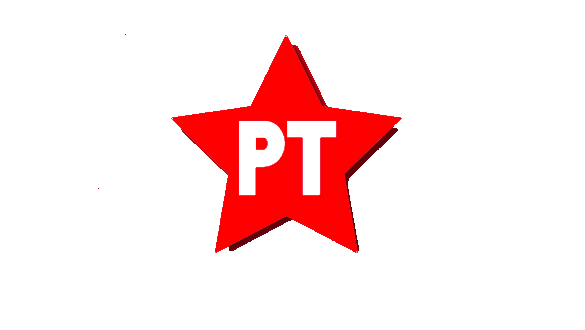 PRIMAVERA
NÚCLEOS DE VIVÊNCIA, ESTUDO E LUTAS
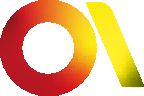 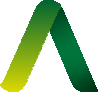 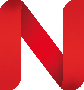 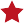 Compromissos pós-Oficina
Sugestões de vídeos e leitura para aprofundamento sobre a realidade brasileira atual e os princípios do trabalho popular: 

1.Isabela Kalil – Na raiz do bolsonarismo
 (https://www.youtube.com/watch?v=P7dDVe8one8)
2.Esther Solano – O bolsonarismo conformado
 (https://www.youtube.com/watch?v=uFtF9owt70s)
3. Sugestão de leitura:
Princípios do trabalho popular, Paulo Freire
 (https://www.novacultura.info/post/2020/06/02/paulo-freire-principios-do-trabalho-popular)
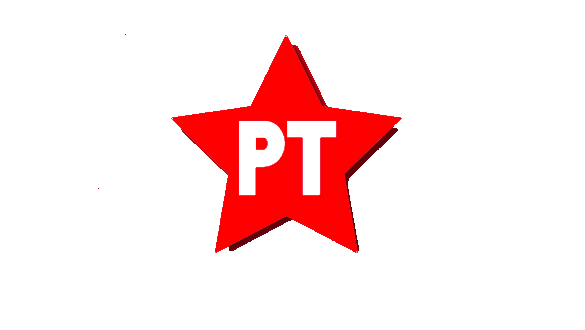 PRIMAVERA
NÚCLEOS DE VIVÊNCIA, ESTUDO E LUTAS
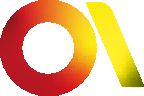 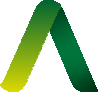 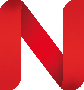 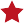 Encerramento
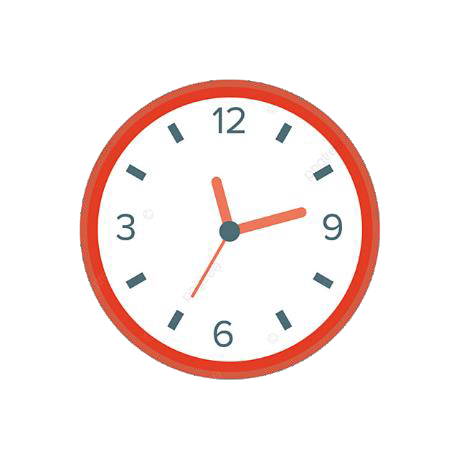 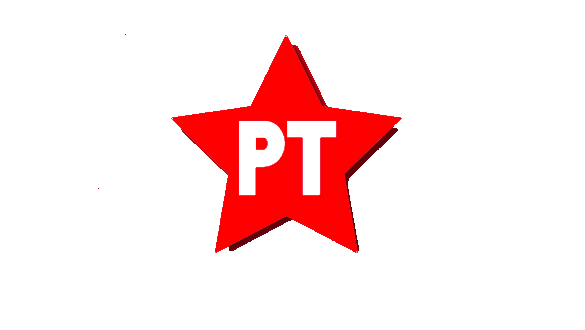 05 minutos
PRIMAVERA
NÚCLEOS DE VIVÊNCIA, ESTUDO E LUTAS
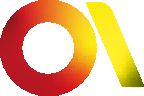 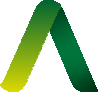 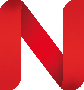 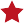 Abraços para todas e todos!
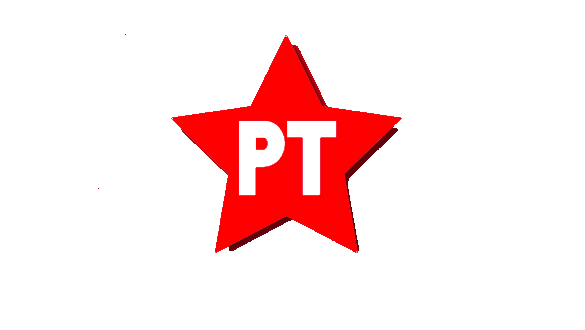 PRIMAVERA
NÚCLEOS DE VIVÊNCIA, ESTUDO E LUTAS
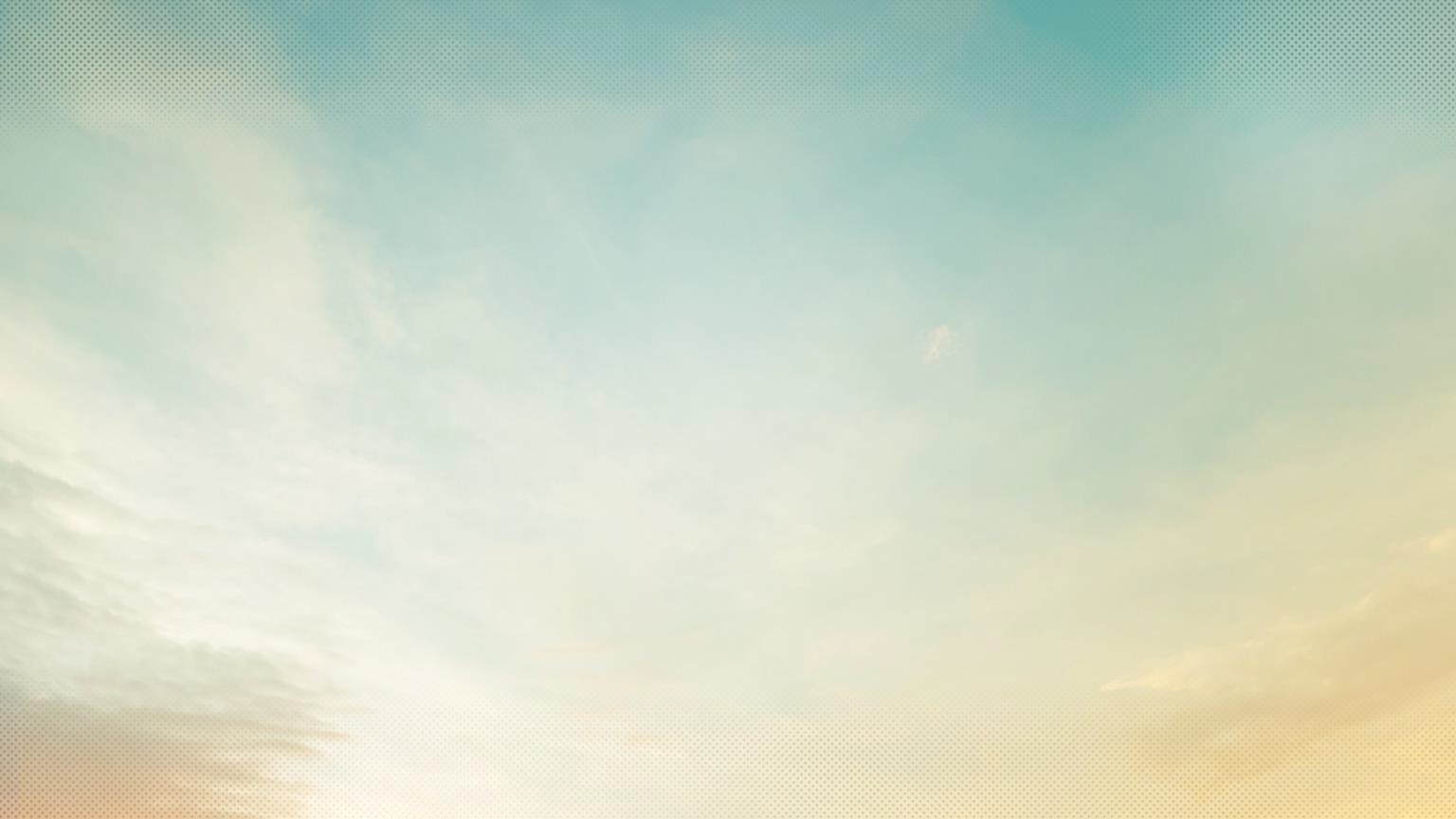 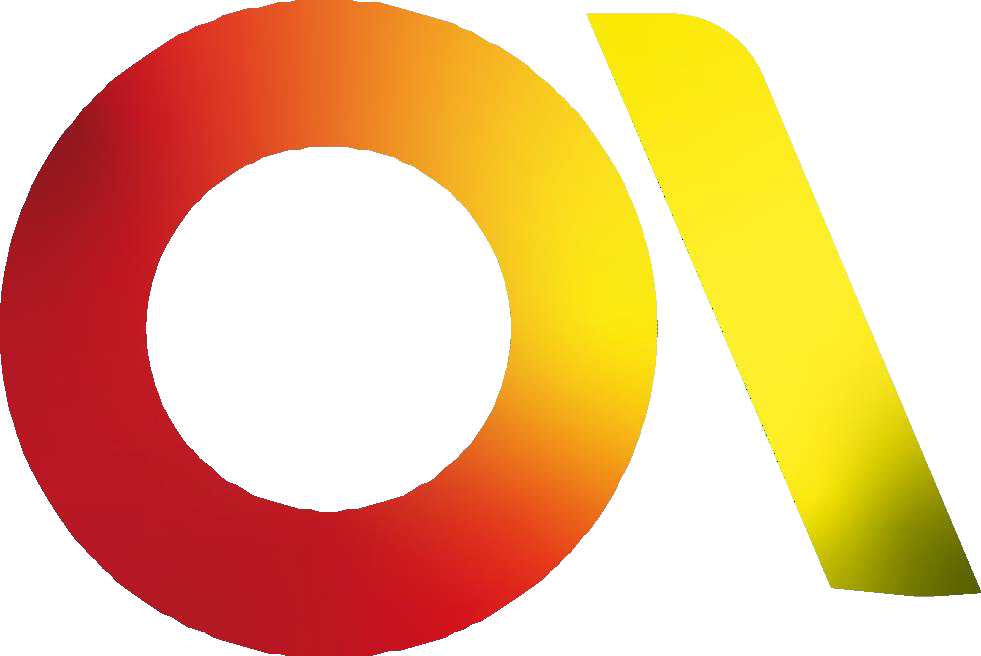 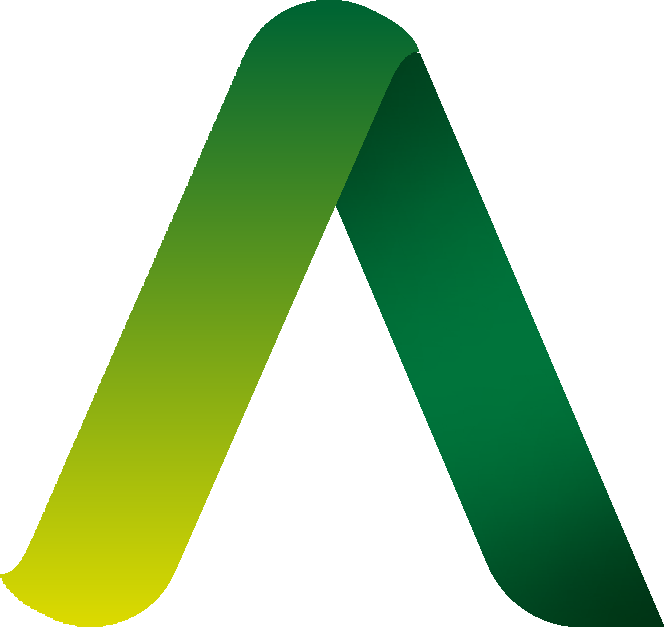 FREIREAR O PT PARA ESPERANÇAR O BRASIL
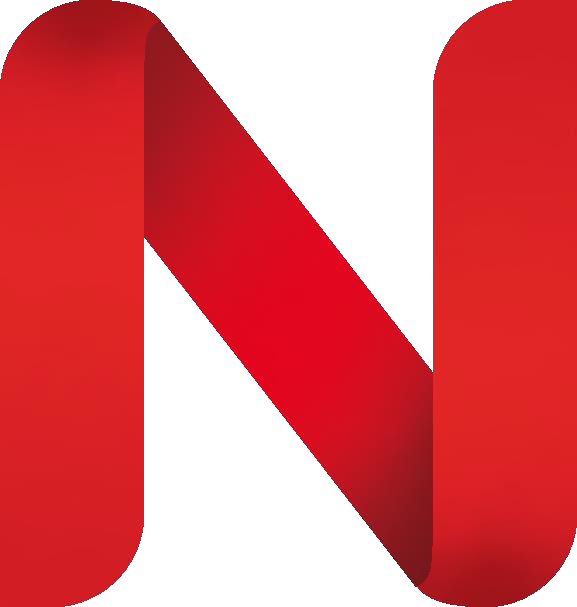 PRIMAVERA
NÚCLEOS DE VIVÊNCIA, ESTUDO E LUTAS